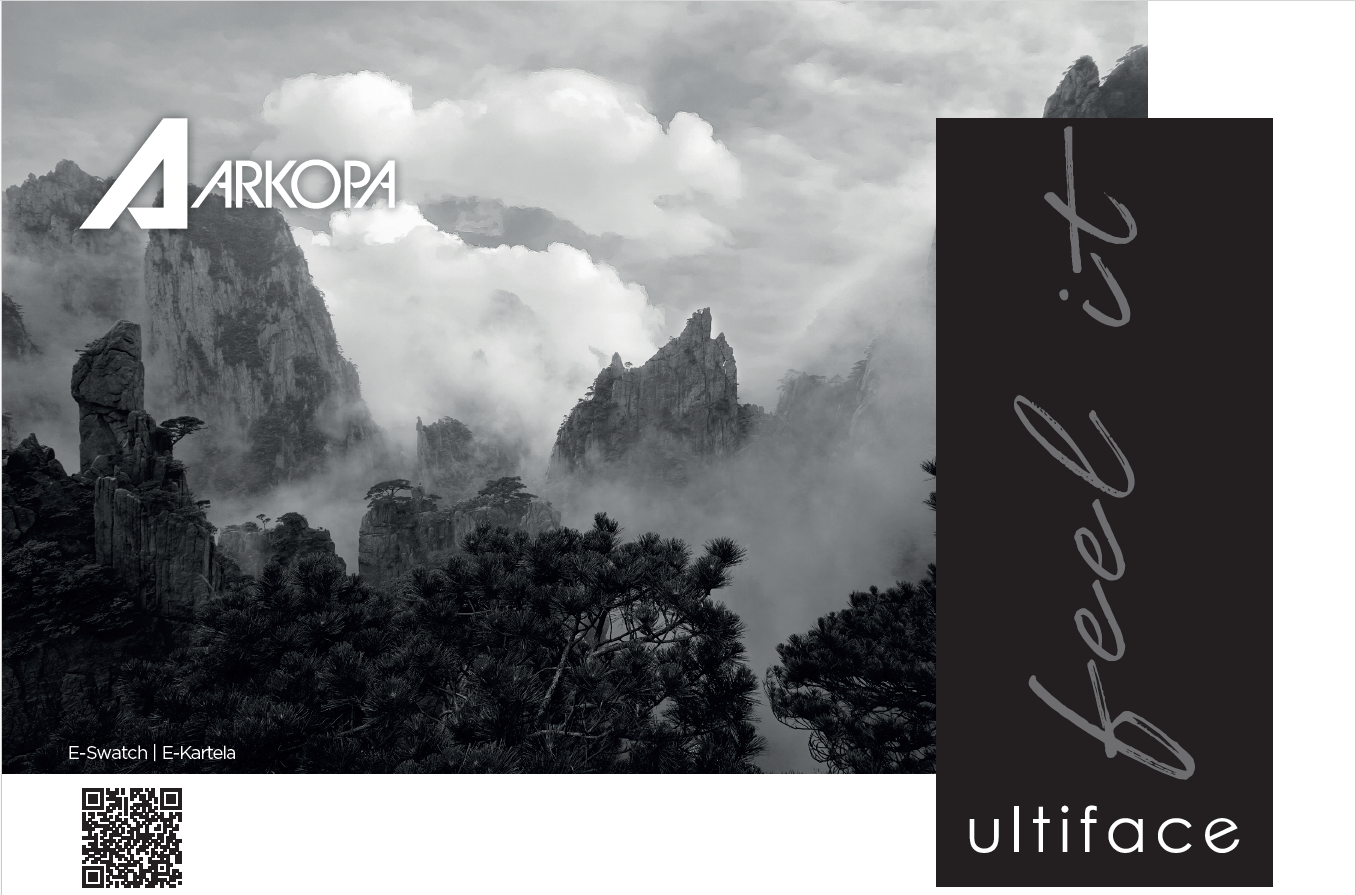 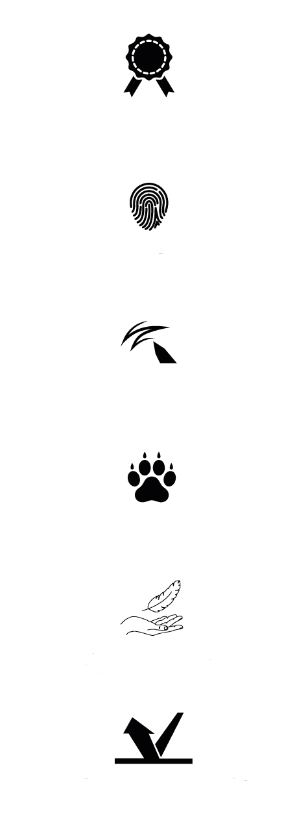 Премиальное
качество
Без отпечатков
Восстановление
Устойчивость к царапинам
Шелковистость
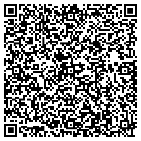 Не отражают свет
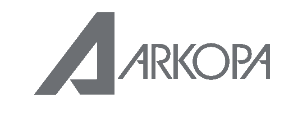 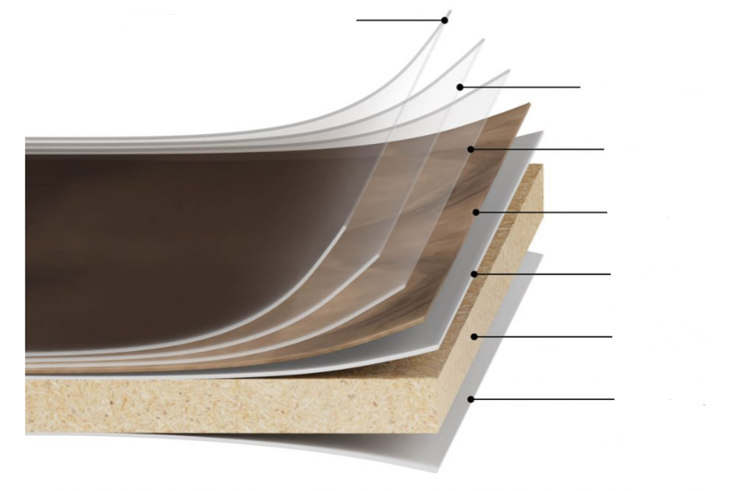 Технические
характеристики
Защитная плёнка с логотипом ARKOPA (по запросу)
Защитная прозрачная плёнка
Anti Finger – прозрачный лак,
устойчивый к повреждениям
Декоративный цветной слой
Адгезивный слой-подложка
Двукратно шлифованный МДФ
Меламиновый слой
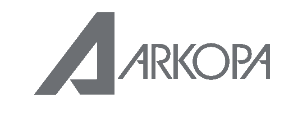 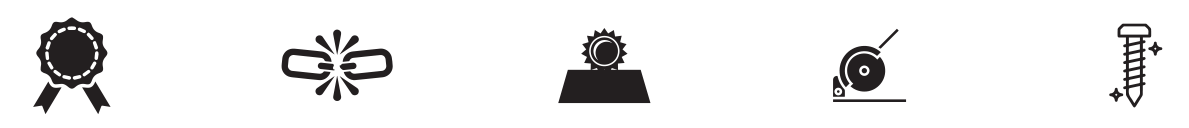 Премиальное
качество
Устойчивы на излом
Устойчивы к UV
Отличная фиксация
винта и прочность
 на растяжение
Лёгкая резка
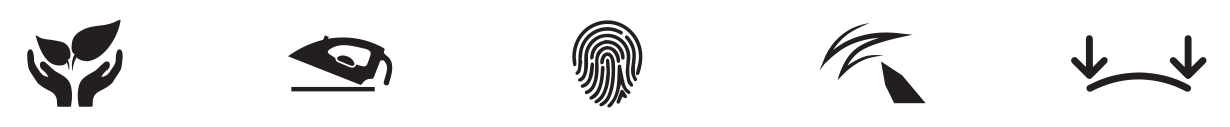 Устойчивость
к изгибу
Восстановление
микроцарапин
Экологичный
продукт
Не оставляет отпечатков
пальцев
Термическое
 восстановление
покрытия
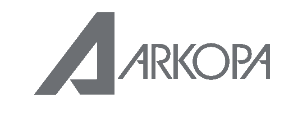 BASIC
RESISTA MATT
9 суперматовых
       декоров
14 матовых декоров
3 глянцевых декора
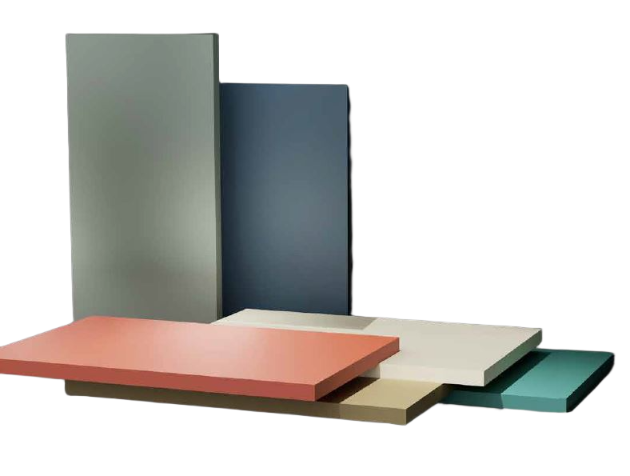 Двусторонние
       панели
Односторонние
       панели
Лицевая сторона PET
Лицевая сторона Premium PET
Оборотная сторона
       белый меламин
Оборотная сторона меламин
       в цвет лицевой
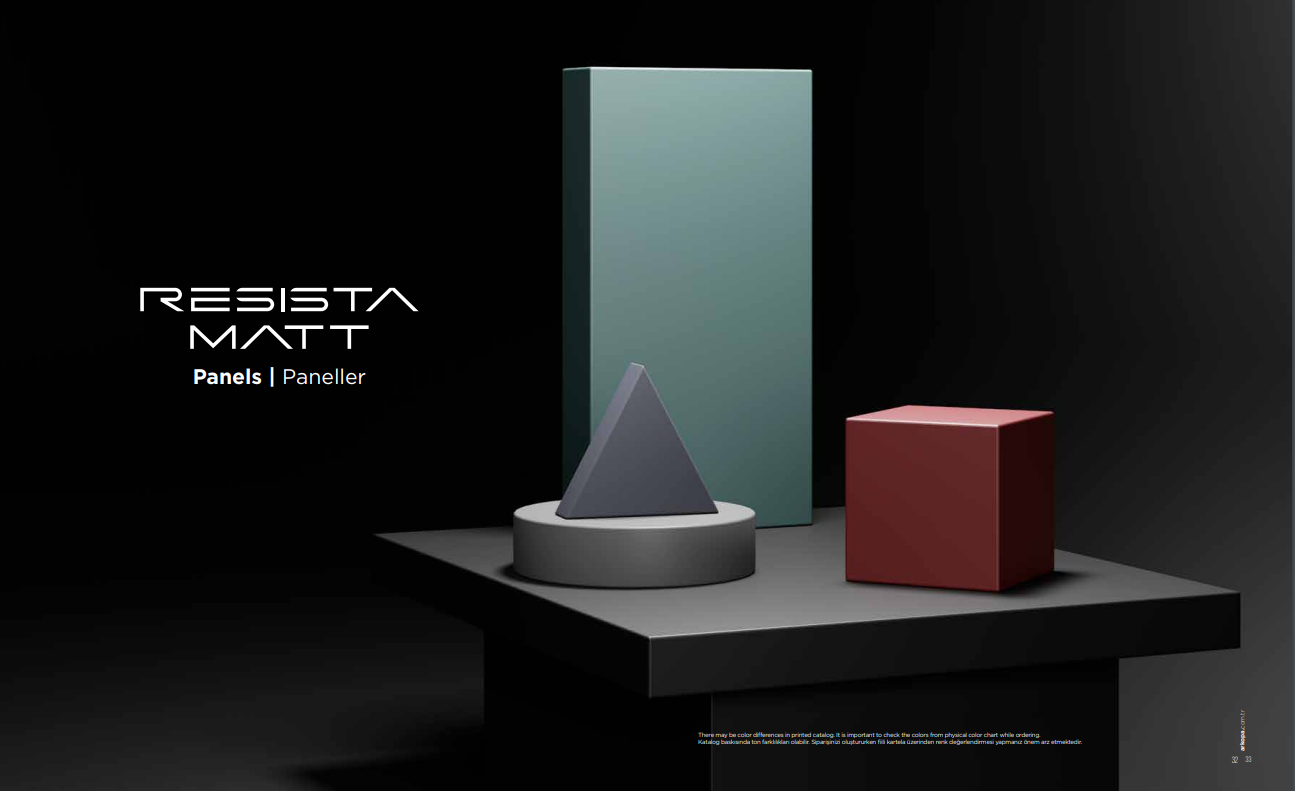 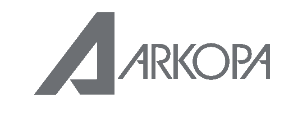 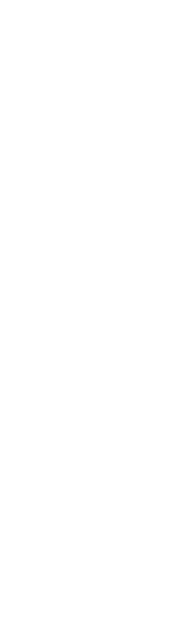 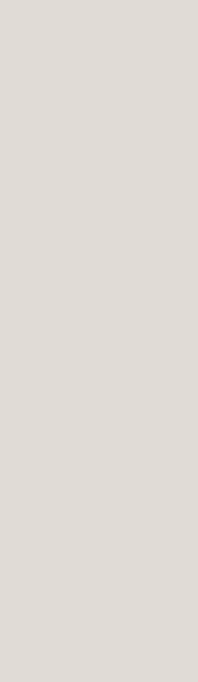 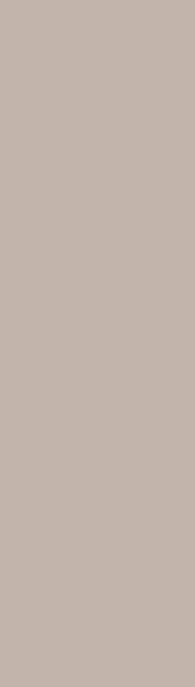 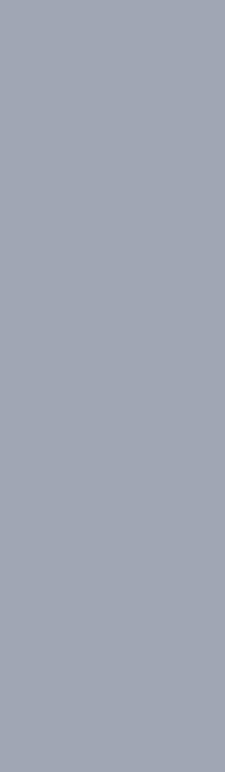 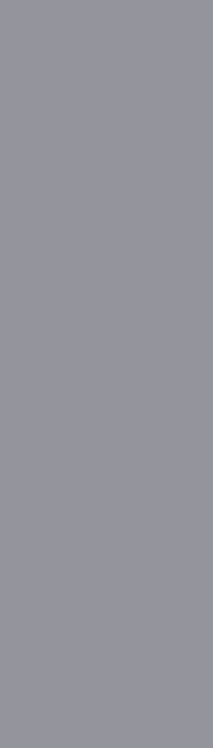 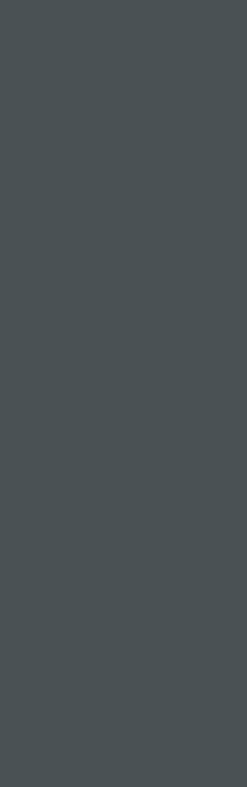 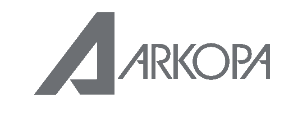 3506
RM BRUNA
3501
RM LUNA
3502
RM TERRA
3500
RM ALBUS
3503
RM AURA
3504
RM GRISEA
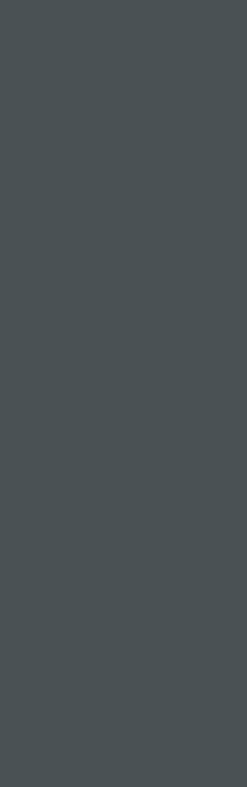 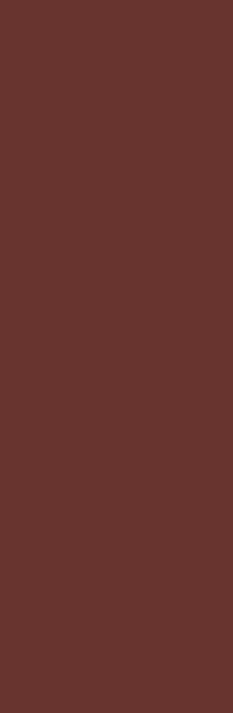 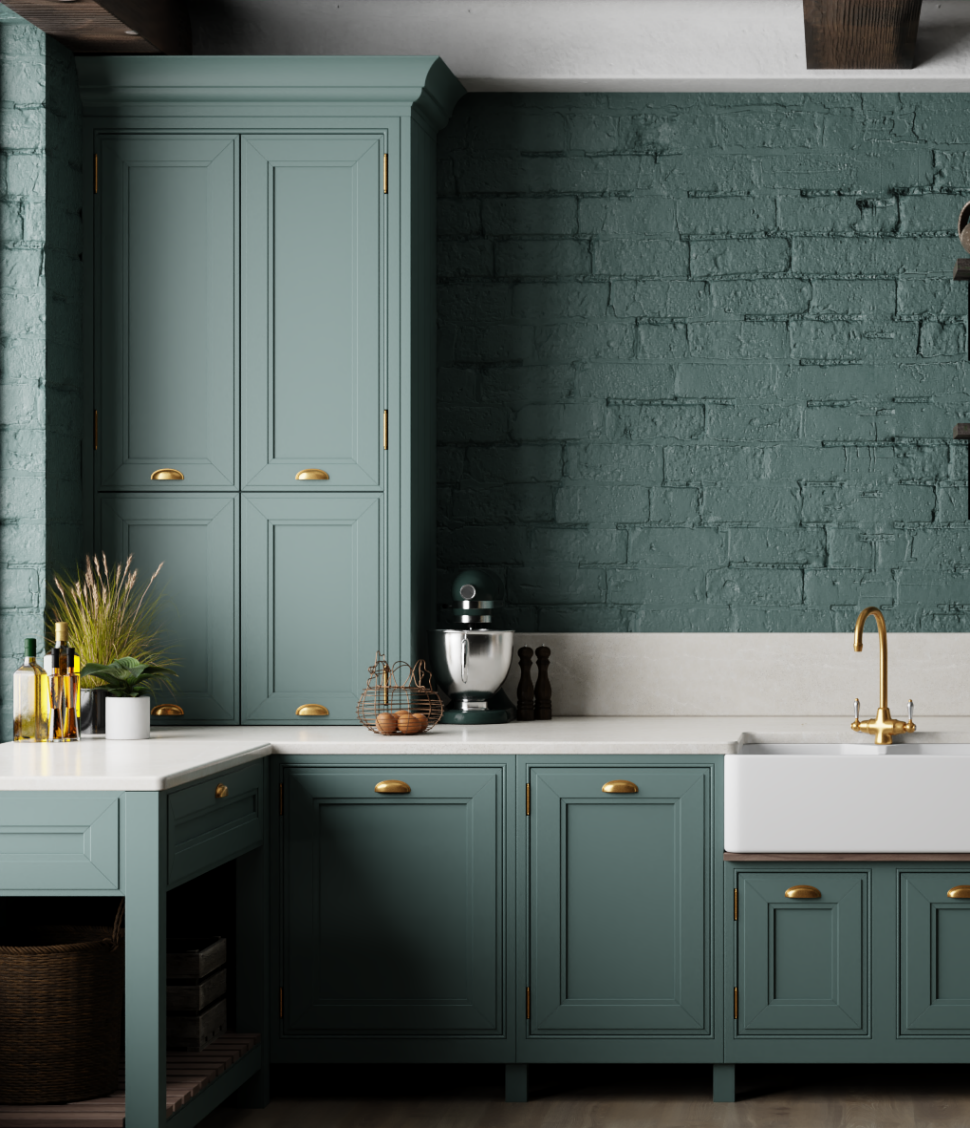 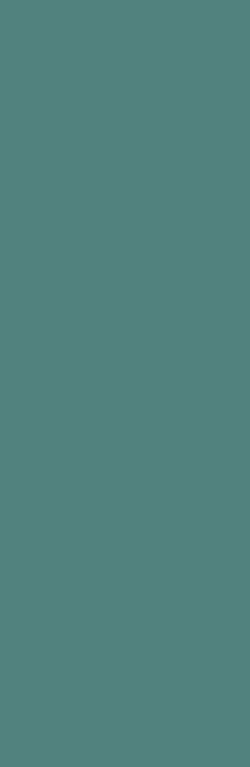 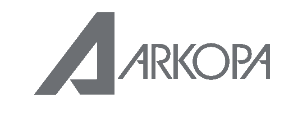 3509
RM RUFUS
3508
RM GRAMEN
3507
RM CALIGO
B
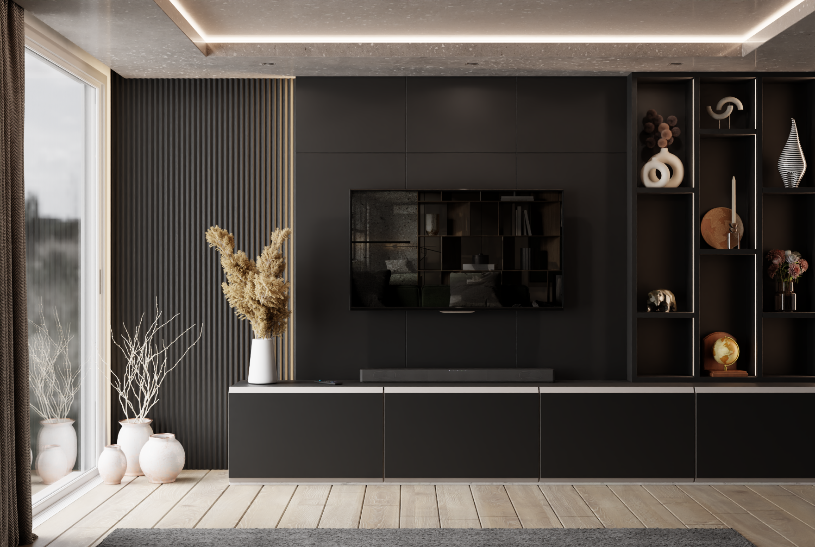 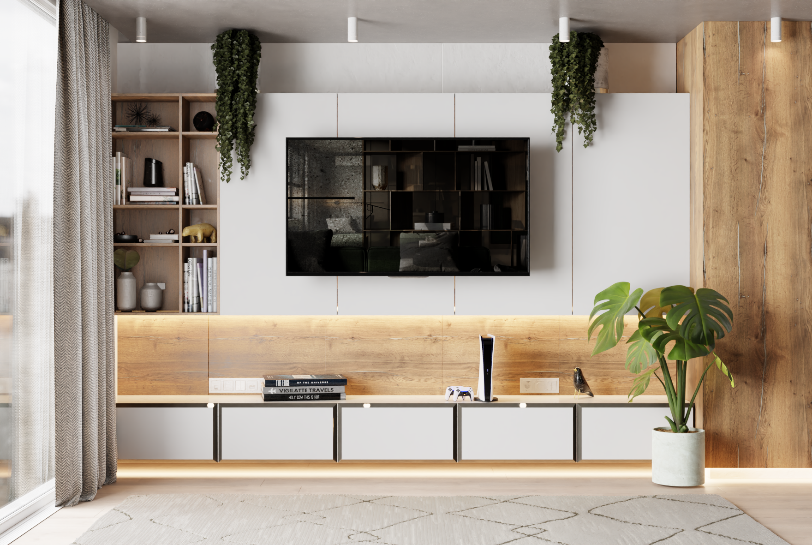 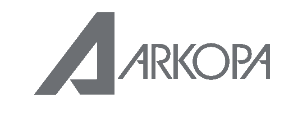 A
S
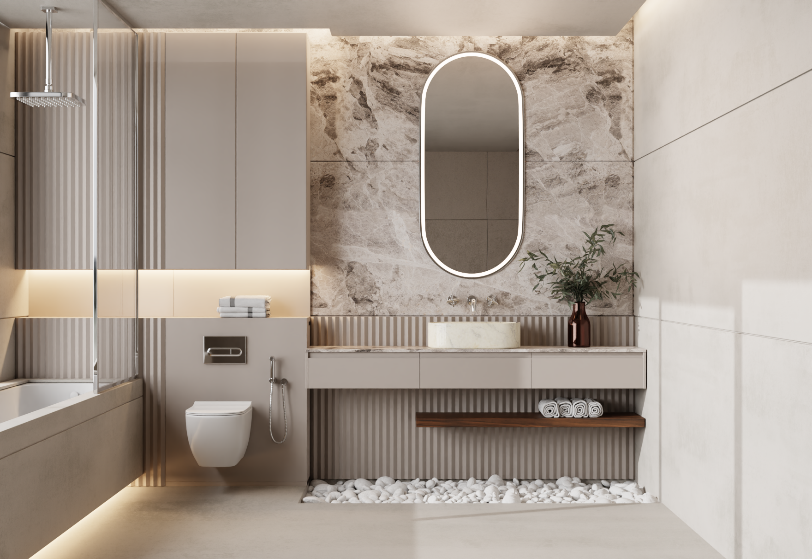 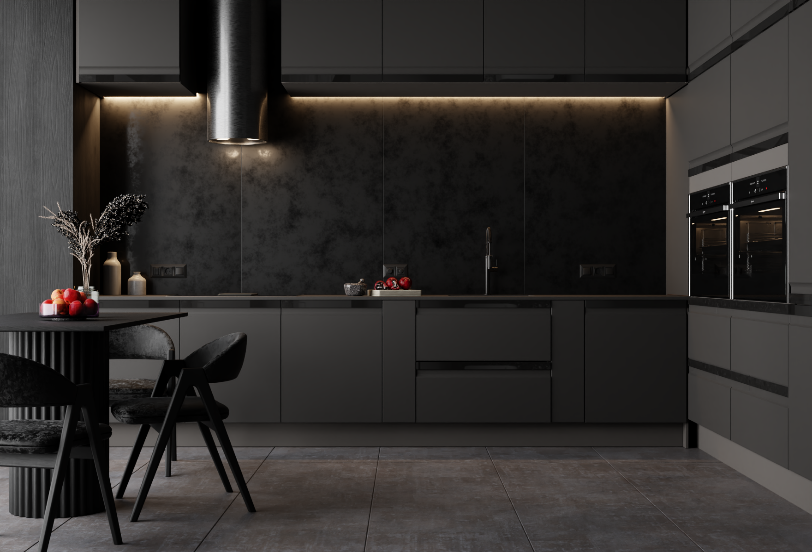 I
C
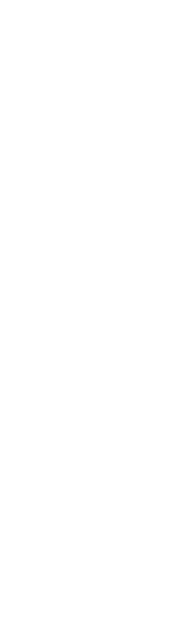 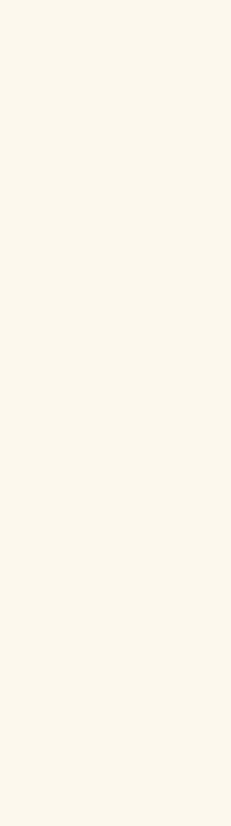 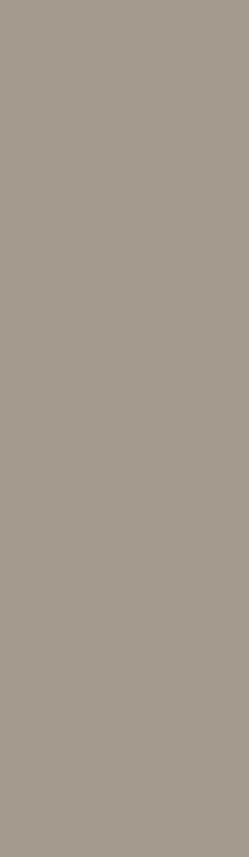 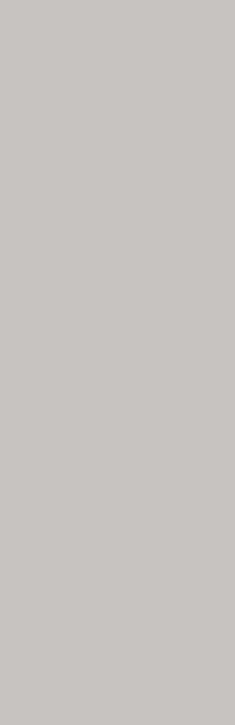 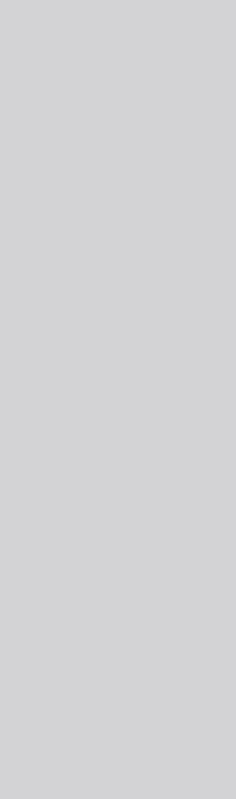 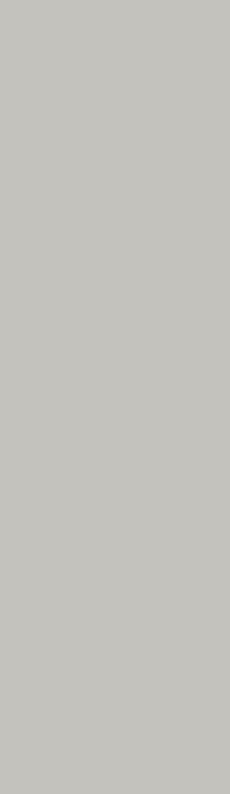 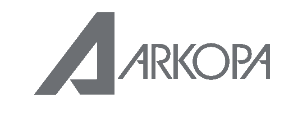 3259
SM CASHMERE
746
SM CREAM
2944
SM LATTE
2977
SM LIGHT GREY
747
SM NEW GREY
312
SM WHITE
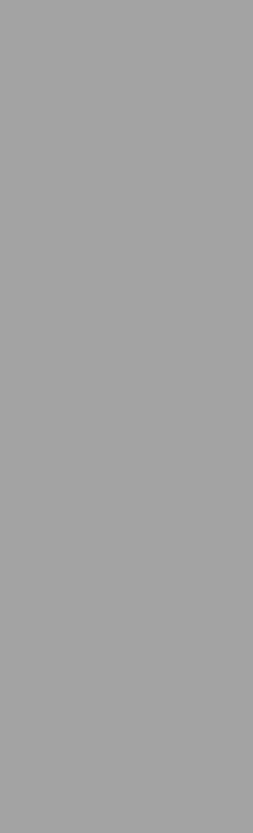 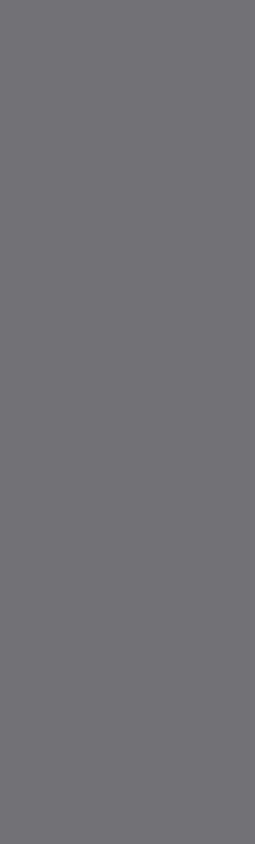 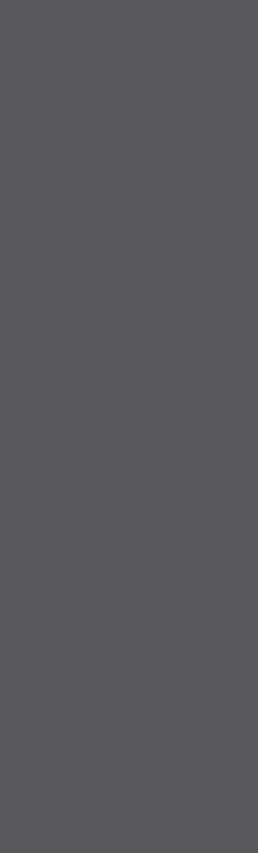 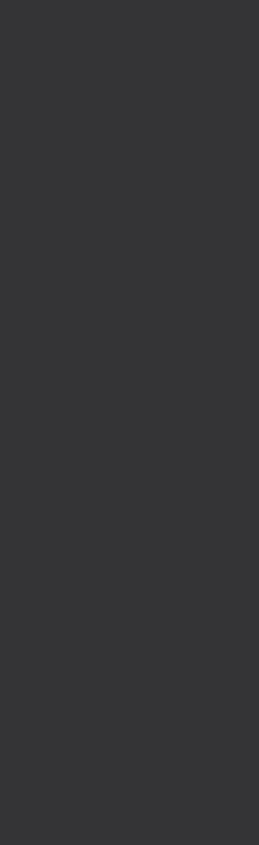 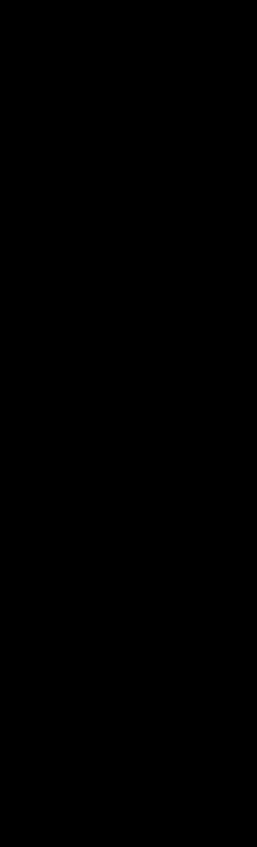 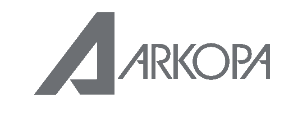 748
SM STONE GREY
7260
SM ASH GREY
1956
SM ANTHRACITE
1955
SM BLACK
3740
SM MARTELLI
749
SM STORM GREY
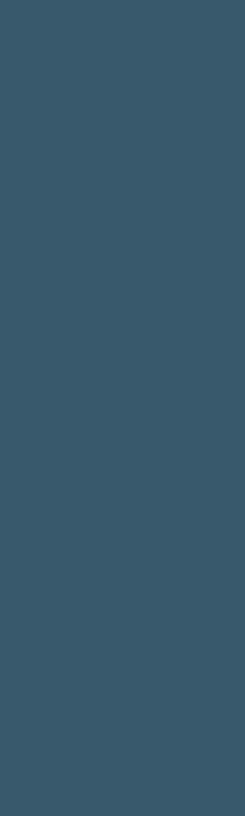 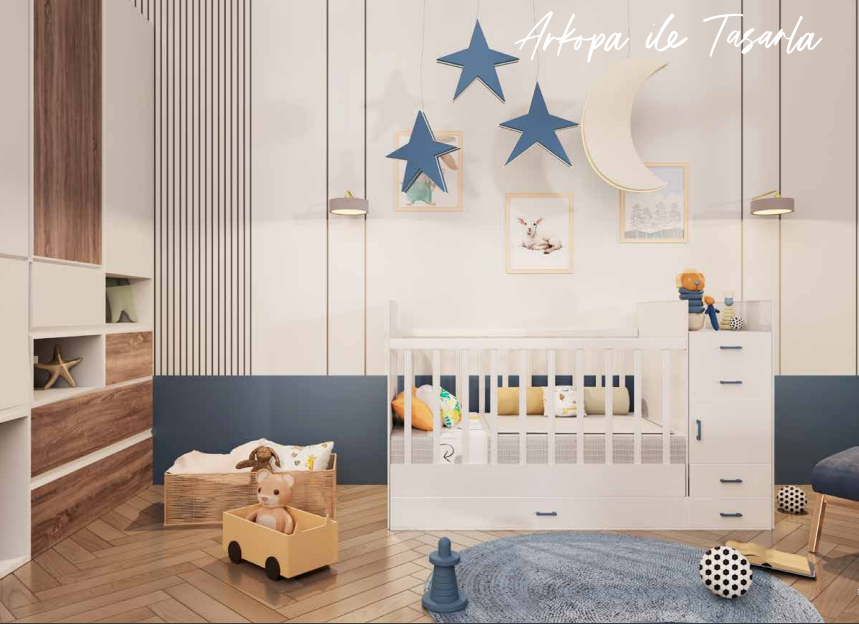 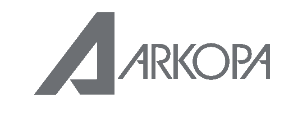 3729
SM OLIVA
2847
SM AEGEAN BLUE
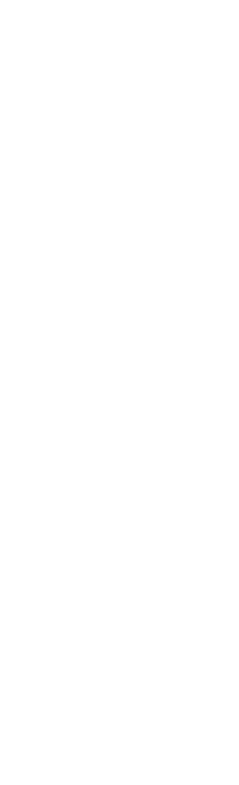 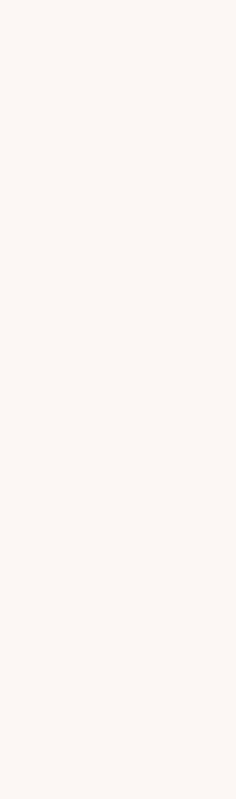 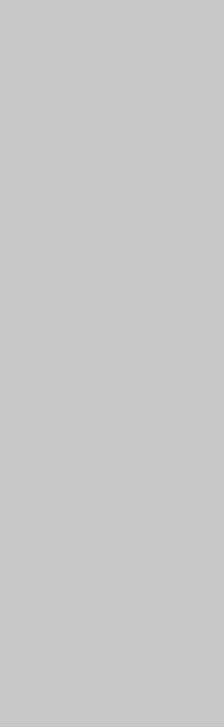 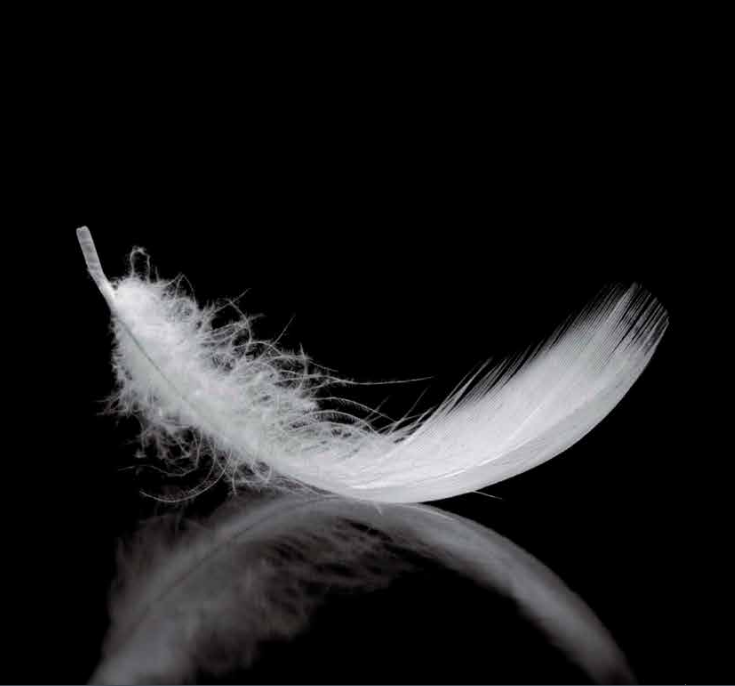 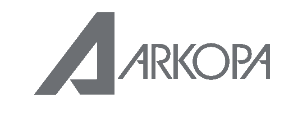 3 глянцевых декора
845
HG BIANCO
539
HG PROGECT WHITE
845
HG BIANCO
1167
HG LIGHT GREY